Cognitive analyses of the contact hypothesis
The Cognitive Perspective
The CH (i.e. contact hypothesis) outlines the condition under which the inter-group contact leads to attitude change
The first limit of the CH deals with the lack of a theoretical model that may account for the effects on the CH on stability and change of intergroup perception
The Cognitive Perspective
The Cognitive Perspective recasts the CH in the frame of the general cognitive process by which attributes of a category members modify (or not) category attributes
The focus is the process (the ‘why and how?’)
The analyses is on the relationship between the attributes of a category member and the category attributes
The Cognitive Perspective
The starting point of the Cognitive Perspective are the three assumptions of the traditional approach to inter-group relations.
The Cognitive Perspective
The traditional approach characterizes inter-group relations and intergroup perceptions as a process  of ‘autistic hostility’ (Newcomb, 1947)
That is, a self-amplifying cycle of antagonism, separation, and unrealistic negative attributions
Inter-group hostility leads to avoidance which in turn leads both to more extreme negative perceptions and to an inability to test those perceptions against reality
The Cognitive Perspective
The traditional approach claims that
A) initial perception are unrealistic and potentially disconfirmable
B) contact provides the evidence necessary to disconfirming these unrealistic beliefs
C) the disconfirming attributes of the members generalize to the group as a whole.
The Cognitive Perspective
The cognitive perspective claims that…
A) stereotypes beliefs different dramatically in their susceptibility to disconfirmation
B) inter-group contact may either disconfirm or corroborate existing stereotypes, depending upon the nature of the intergroup contact
The Cognitive Perspective
C) even when contact with disconfirming member occurs, cognitive process basic to underlying category-exemplar relations may isolate the exemplar from the group stereotypes.
The Cognitive Perspective
As we said…
A) stereotypes beliefs different dramatically inter susceptibility to disconfirmation
The susceptibility is a function of
1)Clarity of Concept-Exemplar
2) Criterion for trait Inferences
3) Contact setting
The Cognitive Perspective
1) The Clarity of Concept-Exemplar refers to degree with which a trait implies a behavioral referent
Calm, compared to suspicious, has clearer referent behaviors (i.e. confirming and disconfirming behaviors)
Traits denoting easily observable behaviors are expected to be amenable to disconfirmation, whereas traits for which is difficult to specify  disconfirming behaviors may be more resistant to change.
The Cognitive Perspective
2) Criterion for trait Inferences
Traits (that describe a group stereotype) differ in terms of the number of relevant observations required to establish or disconfirm those traits
The more negative a trait, the less the number of instances required to confirm and the higher the number of instances to disconfirm (vice versa for positive traits)
Positive traits are difficult to acquire but easy to lose
Negative traits are easy to acquire but difficult to lose
The Cognitive Perspective
3) Contact setting
Even when the clarity of the trait-behavior link are clear, the opportunities of observing that behavior are few 
think of ‘heroic’, the behavior might be clear but the occasions in which you might observe this behavior are low
The Cognitive Perspective
As we said..
 B) inter-group contact may either disconfirm or corroborate existing stereotypes, depending upon the nature of the intergroup contact
Inter-group contacts may allow perceiver to come across confirming information
Perceivers may preferentially encode stereotype-confirming  rather disconfirming information (attentional filter)
The Cognitive Perspective
As we said…
C) even when contact with disconfirming member occurs, cognitive process basic to underlying category-exemplar relations may isolate the exemplar from the group stereotypes.
A general issue of the CH is whether the information disconfirming a group stereotype obtained trough contact generalizes to the category representation
The generalization in question cannot taken from granted
When does generalization occur?
The Cognitive Perspective
To answer to this question, one should understand how group representations are build
The cognitive perspective assumes that perceiver derives the attributes of a particular social category by retrieving those exemplars that are more strongly associated with the category
The Cognitive Perspective
In other word…
Category attributes are base on retrieval of:
exemplars 
that are more strongly associated with the category
The Cognitive Perspective
Non social categories, such as objects, are build on ‘defining attributes’ 
Such as a triangle has three angles, the some of the angles is equal to 180°
The Cognitive Perspective
Social category have not determined ‘defining feature’
This means that the retrieval of the exemplars is not guided by this principle…
You should not formally defined a social group (what is an Italian?)
The Cognitive Perspective
The attributes of a category are derived from the attributes  of the exemplars that are more typical of the category
Typicality refers to a degree of matching, area of resemblance between the exemplar and the prototype
The prototype is the ‘ideal’ exemplar that better exemplifies the category
The Cognitive Perspective
Some exemplars are more typical than others…
Think of birds…
You might think of robins quickly and they look more representative than penguins.
The Cognitive Perspective
Hence…you might say that skin color is necessary to be categorize as African American, but this characteristic is not sufficient
The Cognitive Perspective
African Americans are represented as athletic and aggressive
Jack has a black skin but he is non athletic and non aggressive 
This makes Jack be atypical of African Americans
The Cognitive Perspective
Since we derive a category representation from the typical exemplars that come to our mind
Jack would not come to our mind (is not accessible) when think about African American
The Cognitive Perspective
Concept representations are hierarchically structures
Superordinate – intermediate and subordinate category
Birds – robins - penguins
The Cognitive Perspective
Information that does not fit the prototype is…
 isolated in sub-category (subtyping) 
and/or 
associated with other categories (recategorization)
Thus leaving the superordinate category intact
The Cognitive Perspective
Said otherwise: the typicality determines the member-category matching
The more a particular member disconfirms a stereotypic category of which he/she is an instance, the more likely it is to be associated with a different, possible alternative category or subtyped
The Cognitive Perspective
John is a Black and is a scientist
You will not think of John when think about Blacks as a whole
You might ‘isolate’ John in a subtype which is not activated when thinking of Blacks (subtyping)
You might associated John with an alternative category, Scientists, thus not thinking of him when thinking of Blacks (recategorization)
The Cognitive Perspective
Said otherwise: the typicality determines the member-category matching
Disconfirming attributes can become associated with the stereotype of a group if these attributes belong to an individual who otherwise fits category stereotype
The Cognitive Perspective
Paradox: 
To change one’s stereotype, he/she should come across disconfirming instances
The Cognitive Perspective
Paradox: 
To change one’s stereotype, he/she should come across disconfirming instances
The more the instances are perceived as atypical, the less they are retrieved when thinking of that group
The Cognitive Perspective
Paradox: 
To change one’s stereotype, he/she should come across disconfirming instances
The more the instances are perceived as atypical, the less they are retrieved when thinking of that group
Stereotypes are intact and disconfirming instances are isolated/associated with a different category
The Cognitive Perspective
Paradox: 
To generalize from the instance to the group, we need typical exemplars
But typical exemplars are not disconfirming instances, then do not prove stereotype revision
The Cognitive Perspective
The current model predicts stability rather than change when dealing with disconfirming member
The Cognitive Perspective
Testing the role of typicality in inferential processes.
The Cognitive Perspective
The cognitive perspective assumes that inductive inferences, namely from individual member to the group as a whole, is a function of the typicality of the member
The Cognitive Perspective
To test this assumption Rothbart (1996) presented participants a description of a sorority member
Low typical
Moderately typical
Highly typical
The Cognitive Perspective
The Cognitive Perspective
Then, regardless the typicality of the member, participants were told the political preference of that member:
Mondale vs. Regan
The Cognitive Perspective
Dependent variable:
Proportion of votes for Regan and Modale in the Sorority as a whole.
The Cognitive Perspective
Dependent variable:
Proportion of votes for Regan and Modale in the Sorority as a whole.

Testing the inductive inference (generalization) as a function of the typicality of the individual member
The Cognitive Perspective
The Cognitive Perspective
The Cognitive Perspective
Subjects learned about the category membership of 16 stimulus persons. 
Four of the men were Black
Four of the men were Asian
Four of the men were Gay
Four of the men were fraternity members
The Cognitive Perspective
Learning phase, to get who is who
AFTER that, the strength of association between the category and the exemplar was tested…
How?
The Cognitive Perspective
Participants were provided by a category name on a computer screen (e.g. ASIAN) for a brief duration, followed by one of the 16 names
Participants press ‘yes’ if the pairing was correct, and ‘no’ if the pairing was incorrect
The Cognitive Perspective
The Cognitive Perspective
The Cognitive Perspective
The Cognitive Perspective
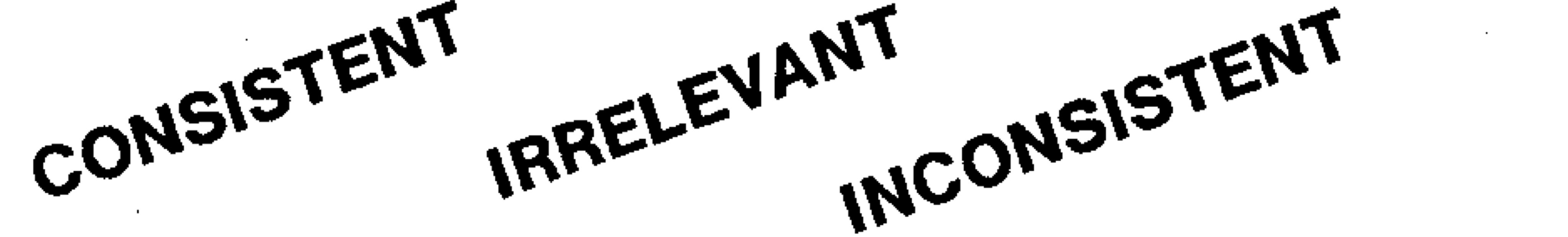 The Cognitive Perspective
In sum,
Inductive inferences are promoted by typical individual members, more so than by atypical individual members
Category-member association is enhanced by typical member and inhibited by atypical member